Теорема Пифагора
От индийского математика 
Бхаскари
b
a
c
Это прямоугольный треугольник
c
0,5ab
0,5ab
c
c
Построим из прямоугольных
 треугольников квадрат
Иллюстрирует доказательство великого индийского математика Бхаскари (знаменитого автора Лилавати, XII в.). Рисунок сопровождало лишь одно слово: СМОТРИ! Среди доказательств теоремы Пифагора алгебраическим методом первое место (возможно, самое древнее) занимает доказательство, использующее подобие.
0,5ab
(b-a)2
0,5ab
a
b
c
Здесь изображено два равных квадрата. Длина сторон каждого квадрата равна a + b. Каждый из квадратов разбит на части, состоящие из квадратов и прямоугольных треугольников. Ясно, что если от площади квадрата отнять учетверенную площадь прямоугольного треугольника с катетами a, b, то останутся равные площади, т. е. c2 = a2 + b2. Впрочем, древние индусы, которым принадлежит это рассуждение, обычно не записывали его, а сопровождали чертеж лишь одним словом: «смотри!» Вполне возможно, что такое же доказательство предложил и Пифагор.
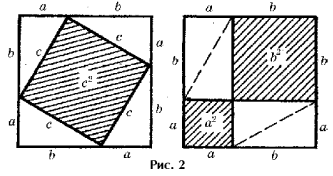